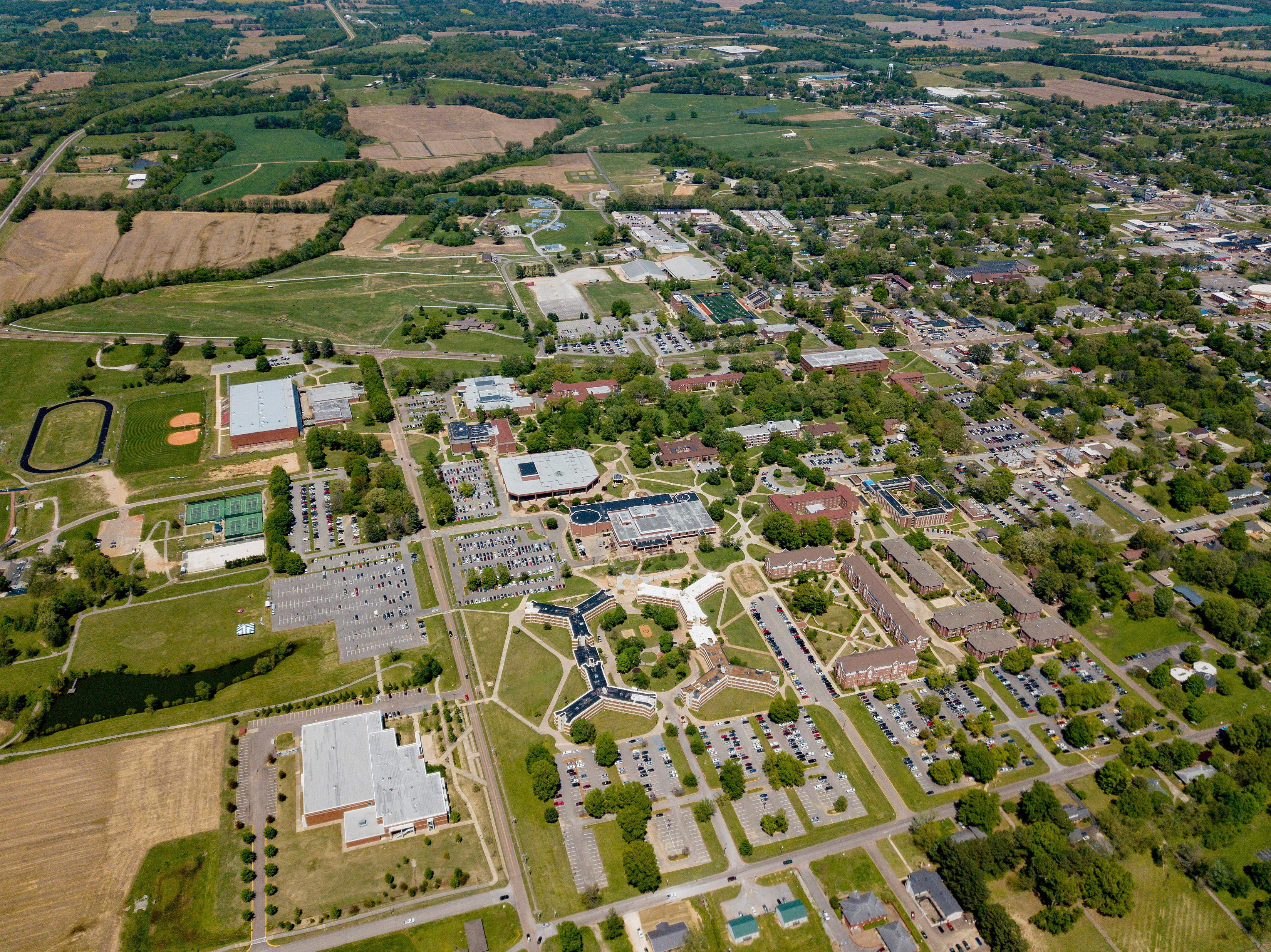 University Advancement Report to the UT Martin Advisory Board



“We Are The Peddlers Of Hope”
Division of University Advancement
Alumni      Development      Advancement Services
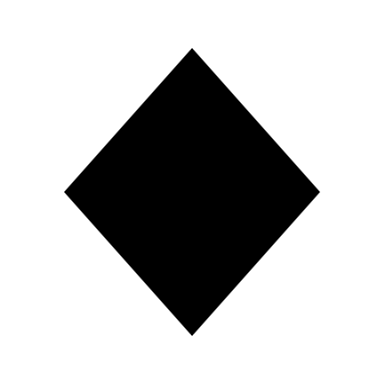 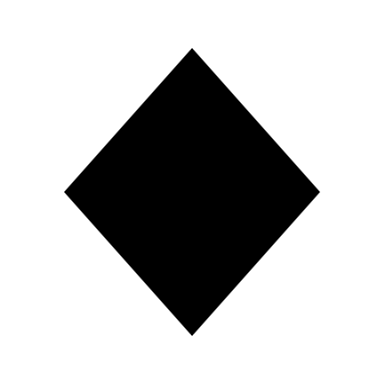 2023 Review
The following are the goals as set by the UT Foundation Board of Directors for overall fundraising:

Total Gift Goal   			$17,000,000   		Stretch Goal     $21,250,000
Number of Donors Goal    	4,900         			Stretch Goal     5,100

Total raised to date $11,861,608 from 4,776 donors
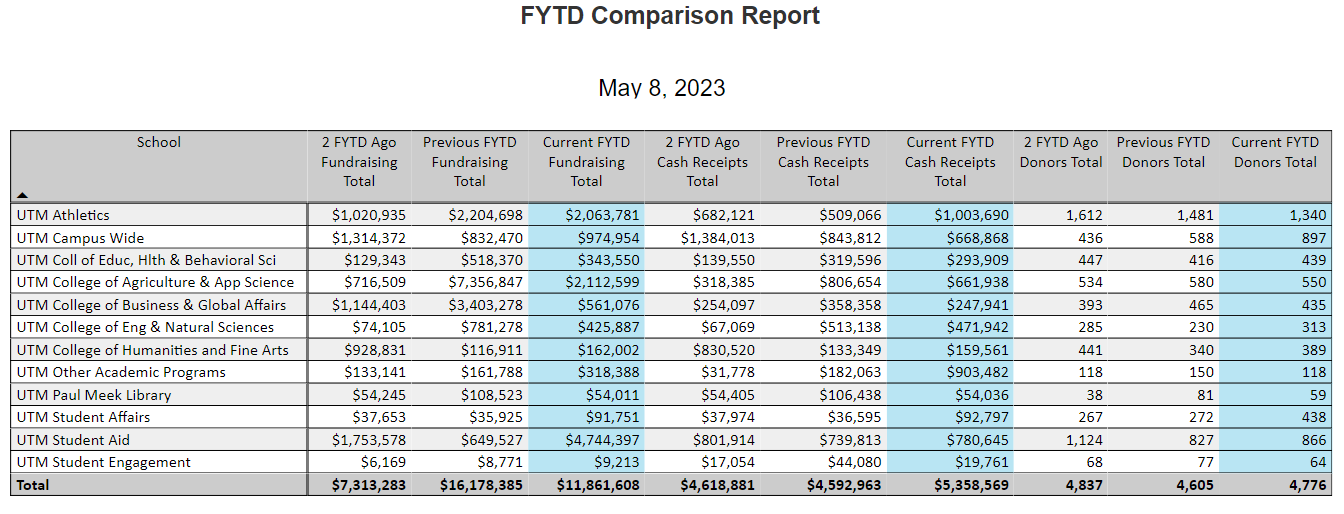 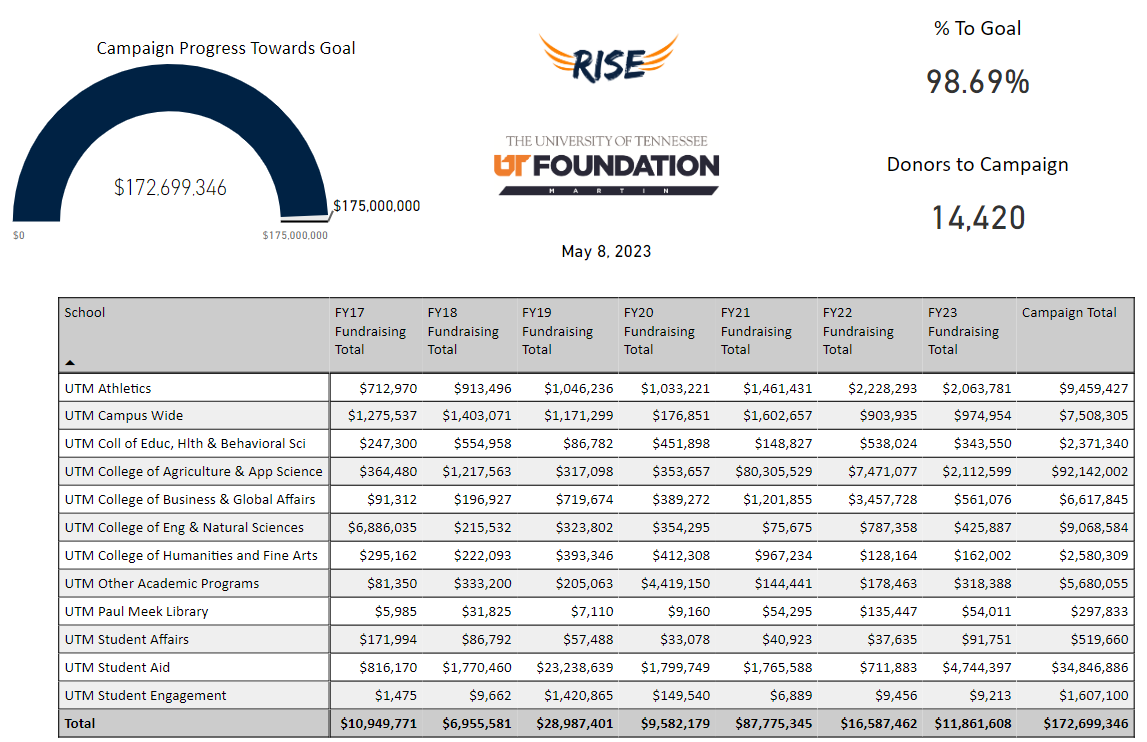 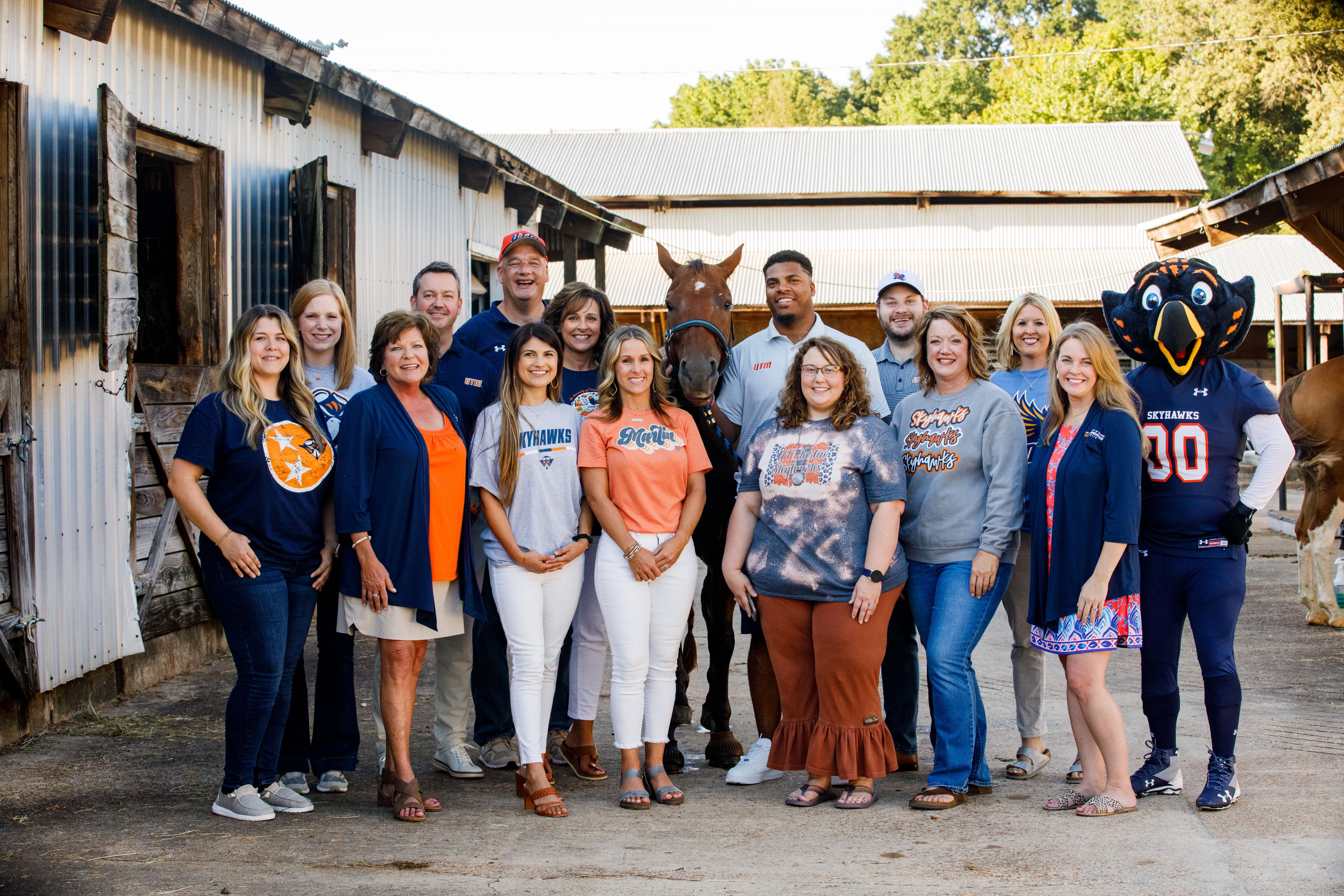 2023 and beyond…

Complete RISE Campaign
Planning for next campaign
Building endowment to $100 million by 2030 
Celebrating 100th year of organized athletics 
Planning for 125th anniversary of our university founding
Continue to seek innovative ways to increase revenue for the foundation and the university
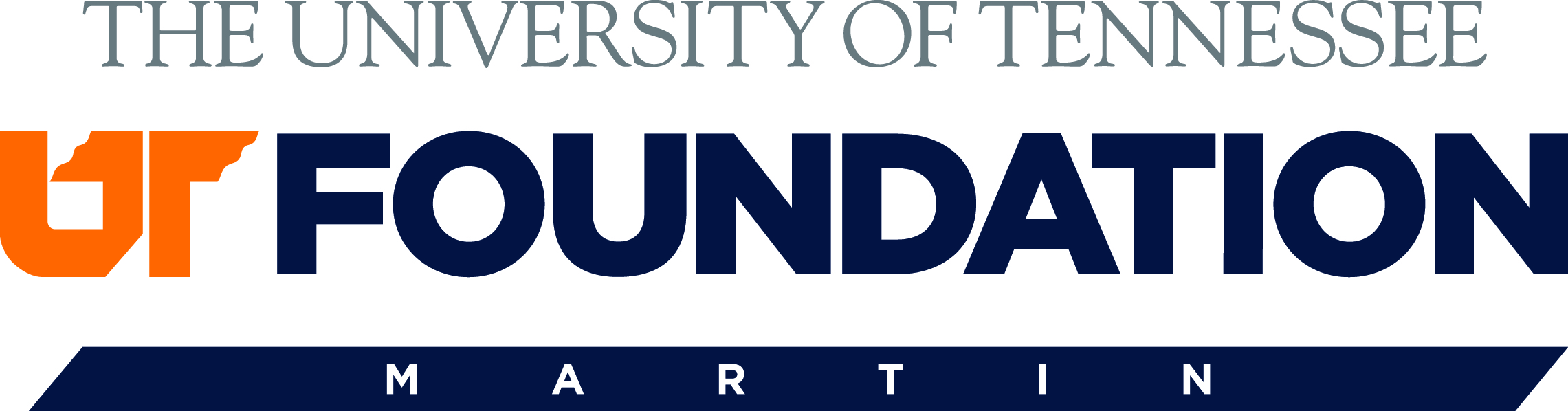 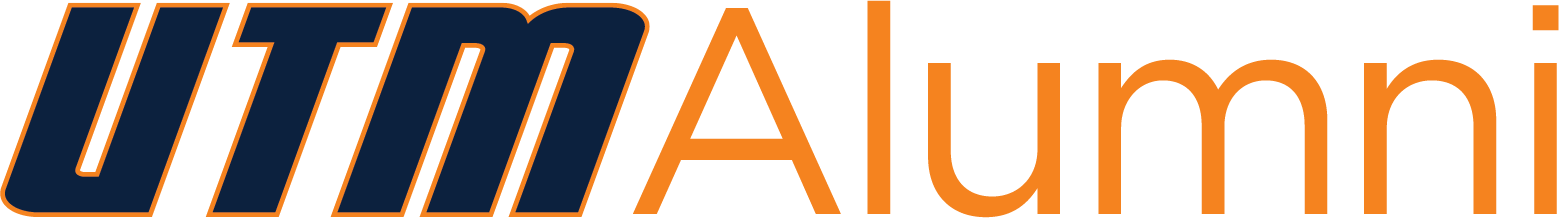 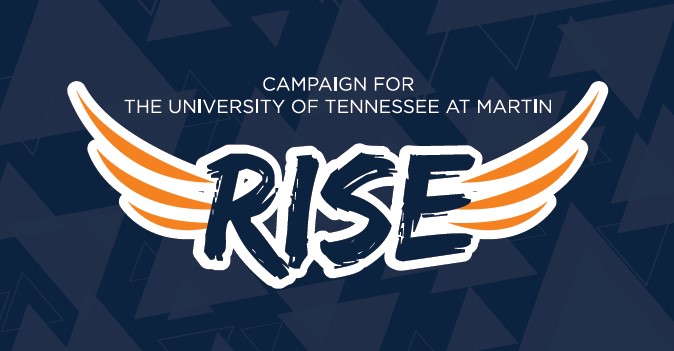